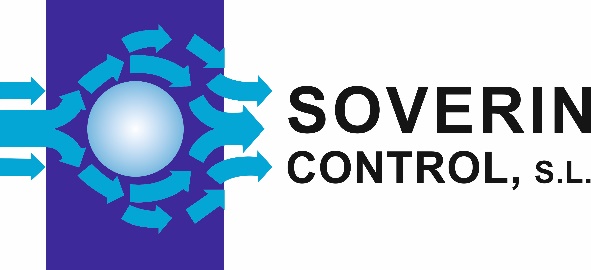 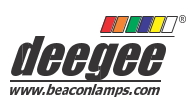 Balizas con batería
Simple BB-1
BB-1
Single
107 mm
107 mm
34 mm
34 mm
Baliza LED que funciona con baterías recargables y un imán de gran robusted. La luz LED 360 grados puede verse hasta a 1 km de distancia, e incluye 9  modos de funcionamiento seleccionables por el usuario.

Carcasa interior de plástico recubierta de goma de alta resistencia. Puede ser sujetada o colocada en la carretera como baliza de emergencia. Magnética, para poder ser fijada a cualquier superficie disponible, por ejemplo, vehículos, o ser colgada de ropas, cinturones, vallas, barandillas, etc.

Totalmente recargable, flota, resistente al agua hasta 25 metros y magnética. Se la puede pisar y dejar caer.

La batería interna puede ser recargada en el coche, a través de la red eléctrica o vía USB. La batería estará totalmente cargada en 2-3 horas y todos los adaptadores y cables van incluidos en el paquete
SOVERIN CONTROL, S.L. Alameda Urquijo, 80 oficinas - 48013 – BILBAO (Vizcaya)
Tfno: +34 94 454 33 33 Fax: +34 94 454 50 77 E-mail: info@soverincontrol.com Pag web: www.soverincontrol.com